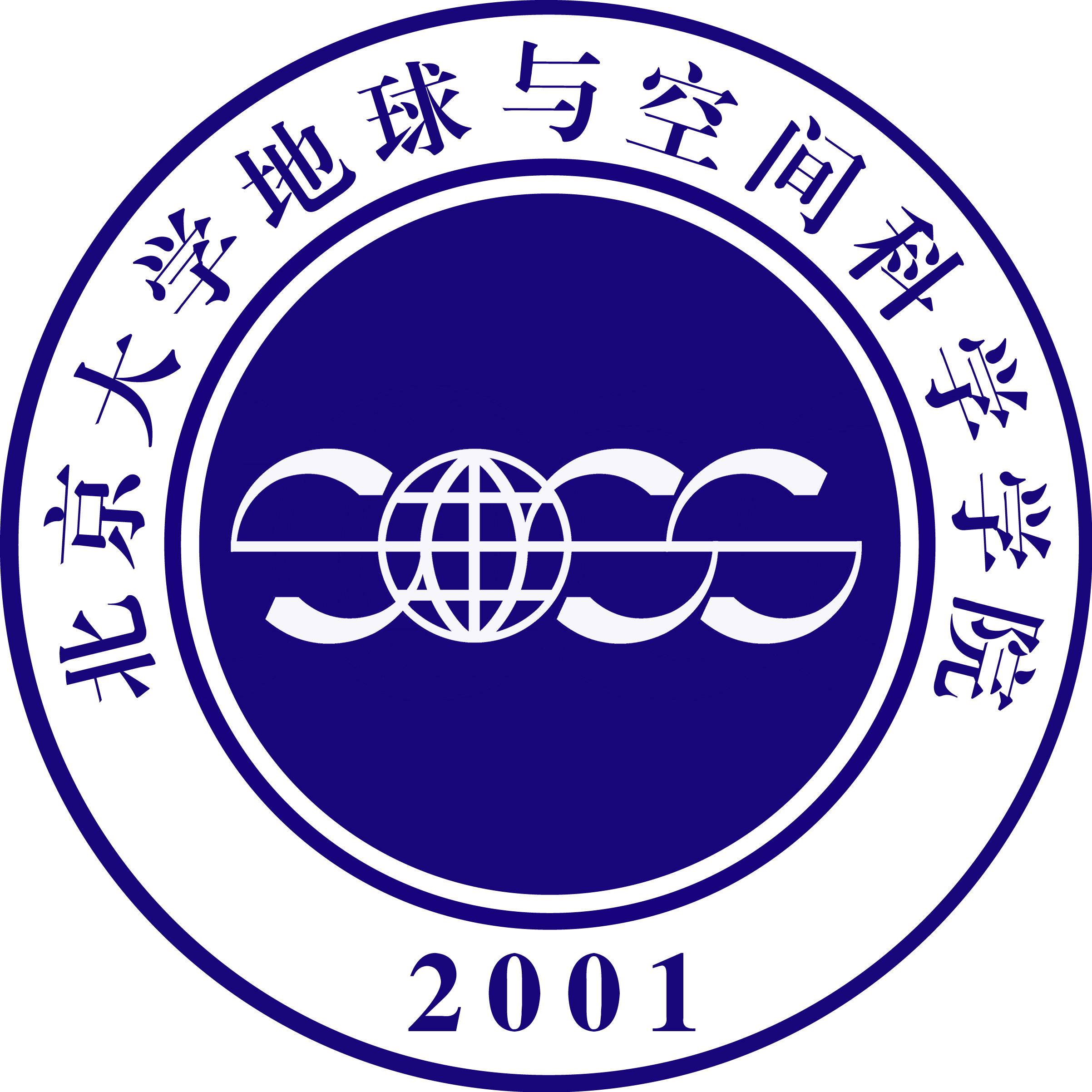 院庆十周年之科研系列
煤矿专用GIS理论、技术的研究与应用开发
针对煤矿地质数据的特点，毛善君教授提出了灰色地理信息系统（GGIS）的理论和系列化的核心技术方法，弥补了传统地理信息理论和技术方法不能很好处理地质勘探、资源开采数据的缺点，并以此为基础自主研发了煤矿专用地理信息系统平台和20多个应用软件系统，实现了多部门、多专业空间信息的共享，使煤矿生产技术管理工作由原始落后的手工处理阶段一步跃入信息化时代。


图1：教育部科技进步一等奖证书
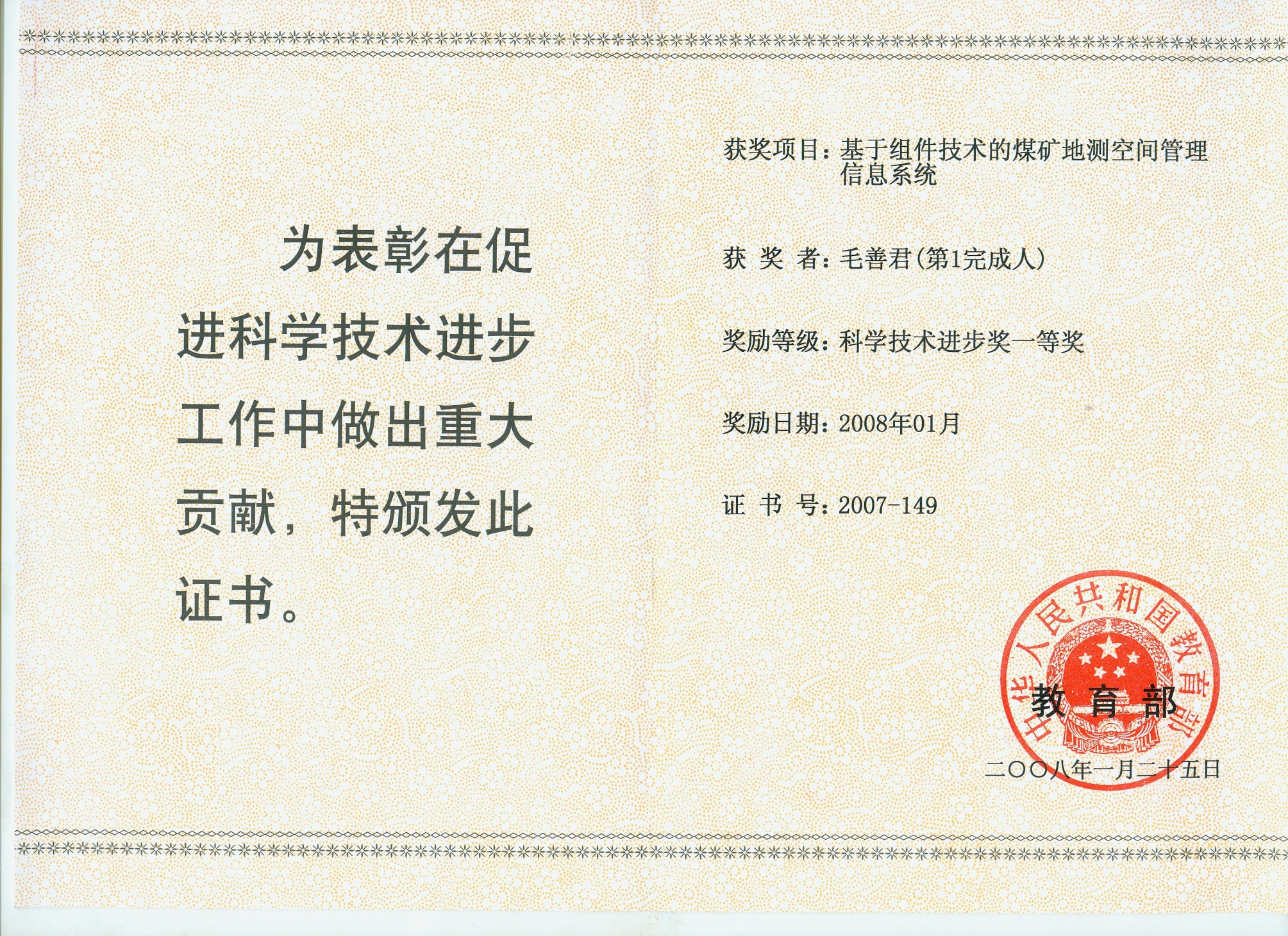 图1
通过科研团队近10年的努力，项目组已经使我院和北京大学成为我国数字煤矿软件核心技术研究最重要的单位，稳居第一，而且得到了煤炭行业科研院所和企业的高度认可，煤矿专用地理信息系统和地测空间管理信息系统的市场占有率大于85%。

在国内外重要刊物或会议发表论文100多篇，其中EI超过20篇，中文核心期刊超过60篇；是多家煤炭科技期刊的审稿专家；出版专著两部；获省部级奖12项，发明专利一项，实用新型专利两项，煤炭工业十大科学技术成果一项。

图2：煤矿专用GIS平台和地测空间管理信息系统

图3：通风安全管理信息系统

图4：矿井供电设计与计算系统

图5：煤矿三维可视化系统

图6：基于WebGIS的煤矿数字监控预警系统

图7：安全生产技术综合管理信息系统
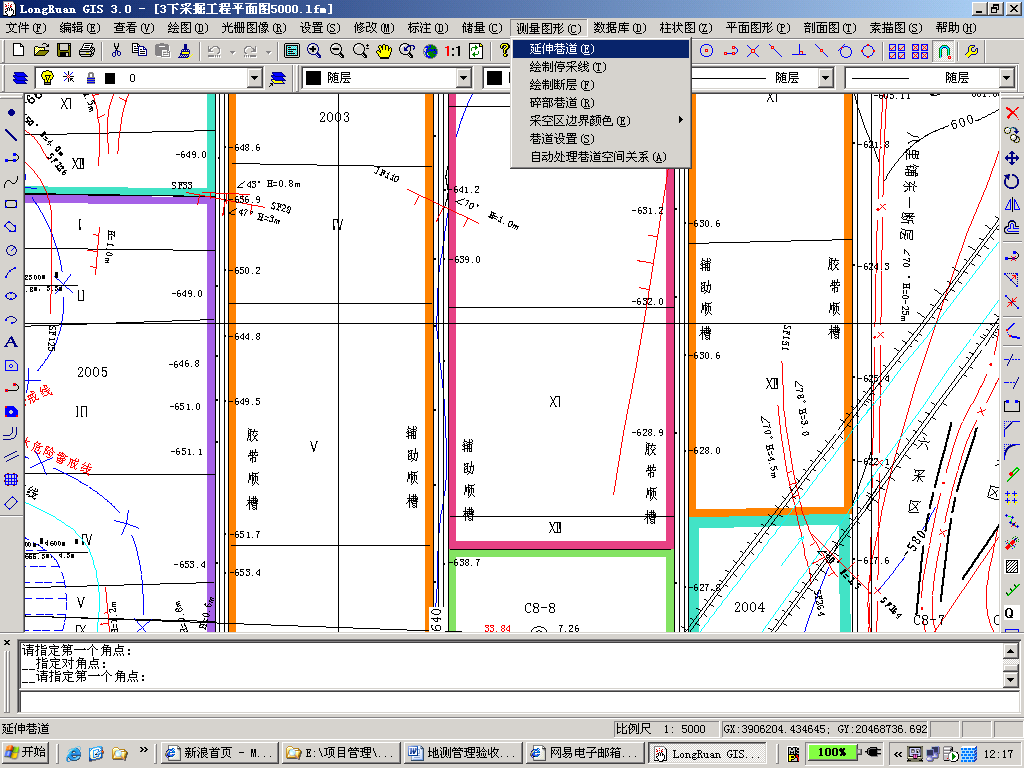 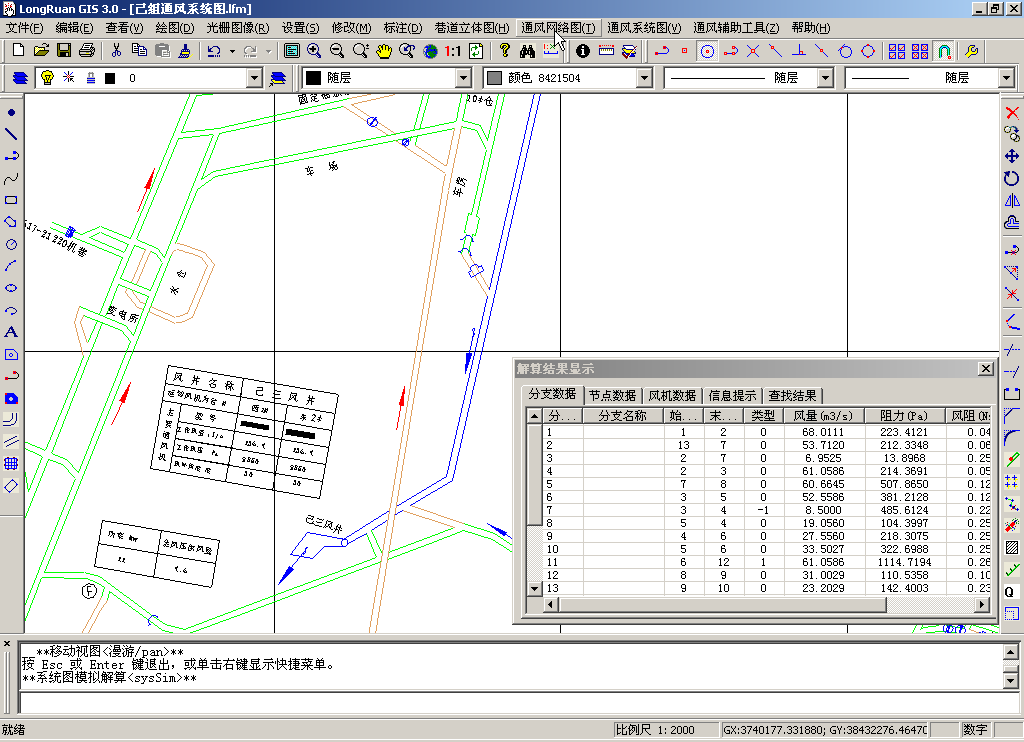 图2
图3
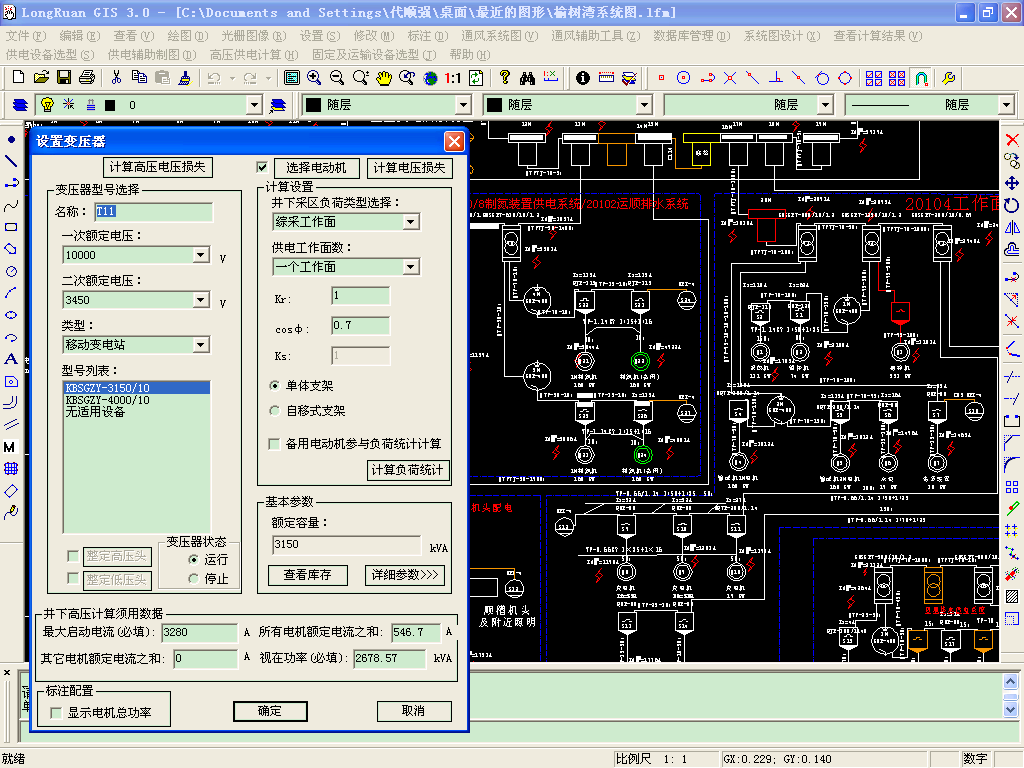 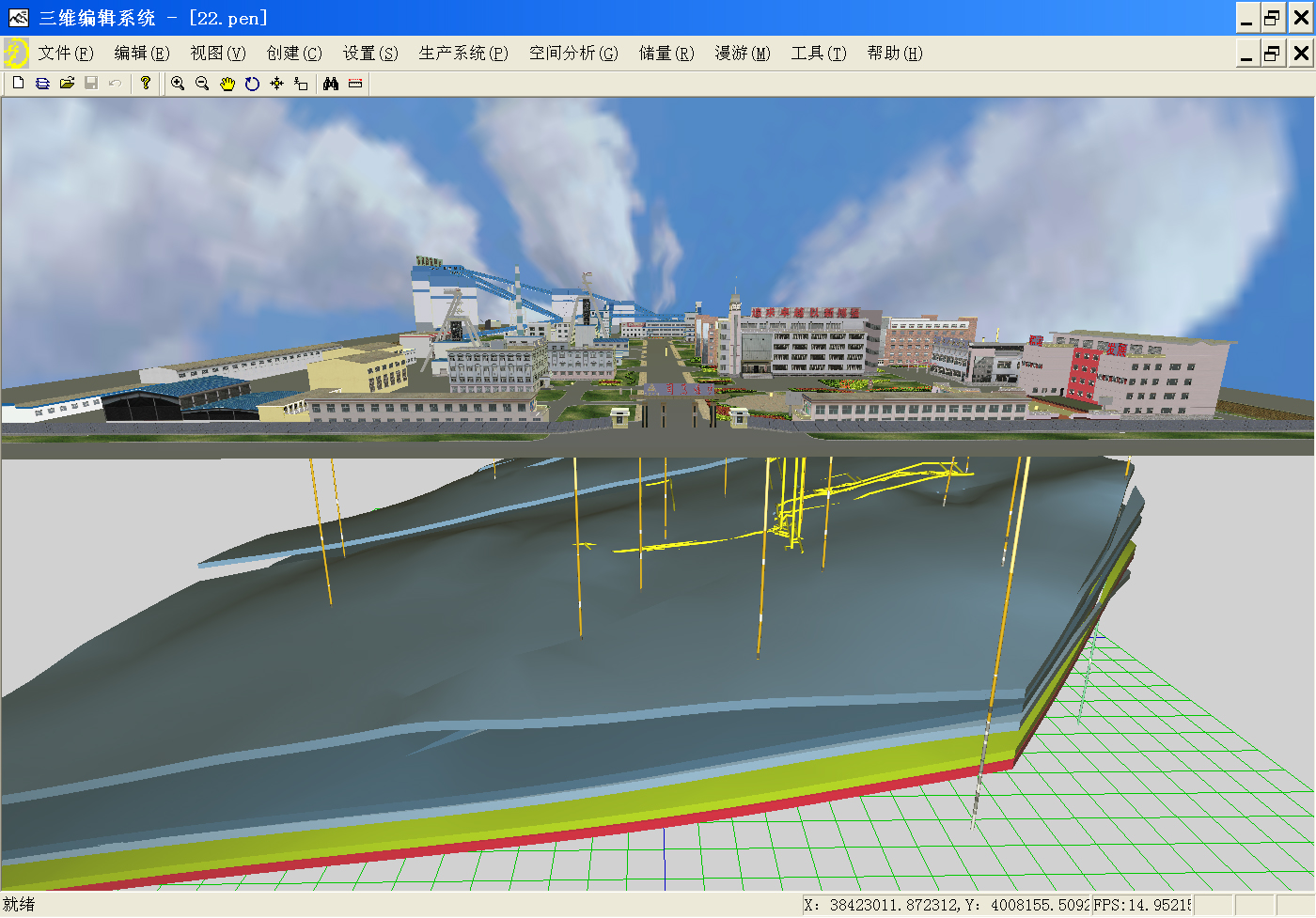 图4
图5
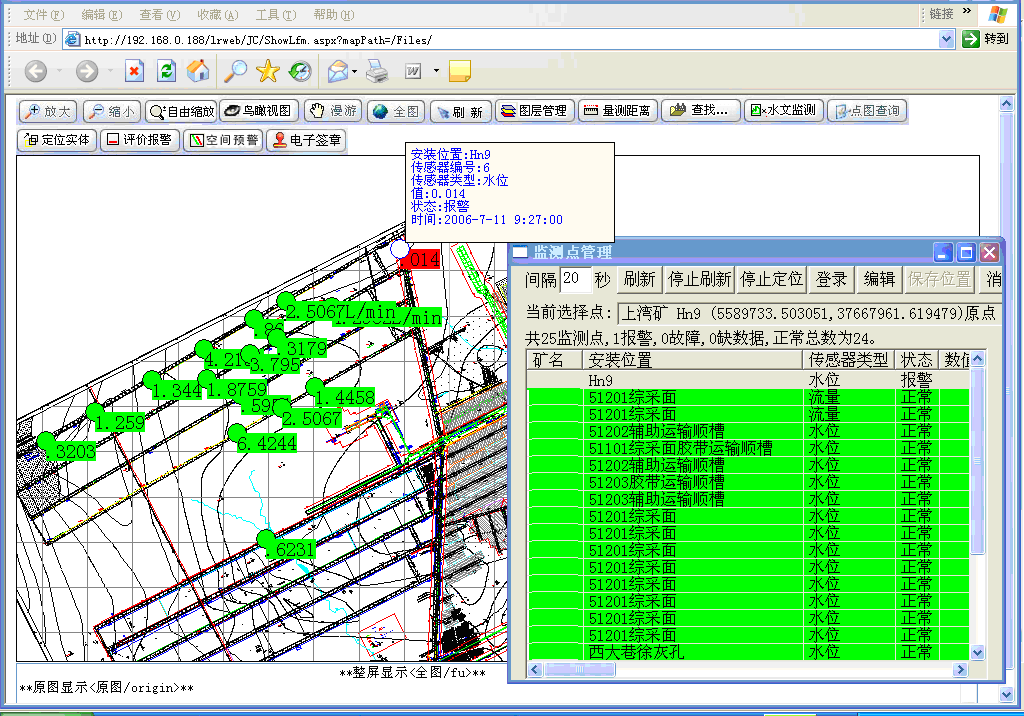 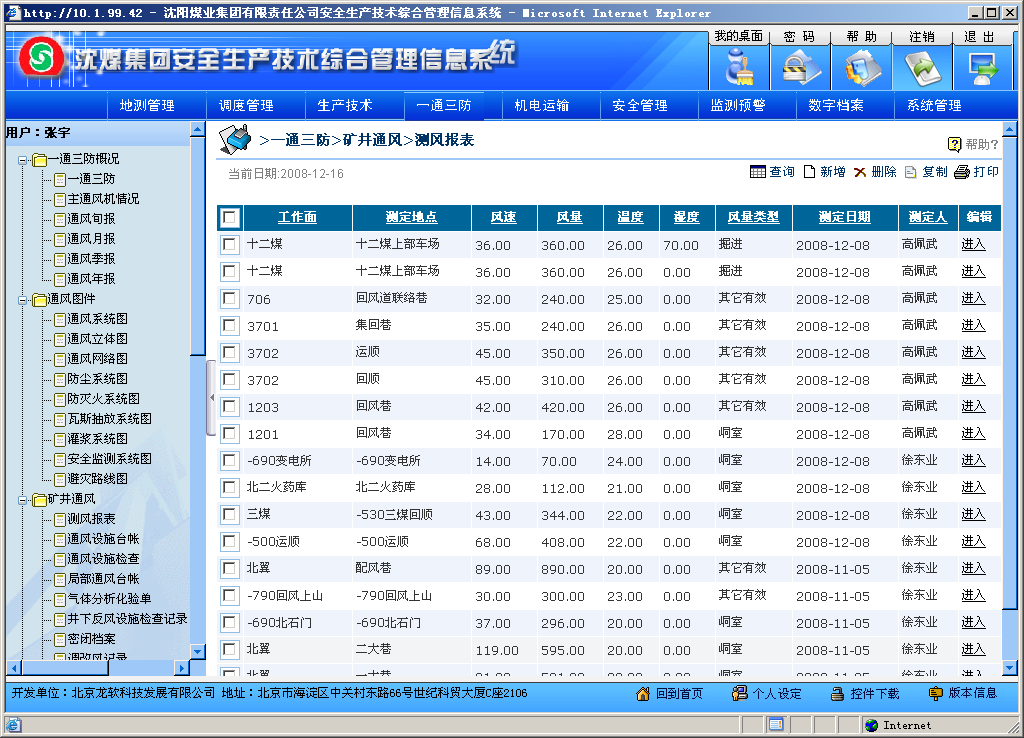 图6
图7